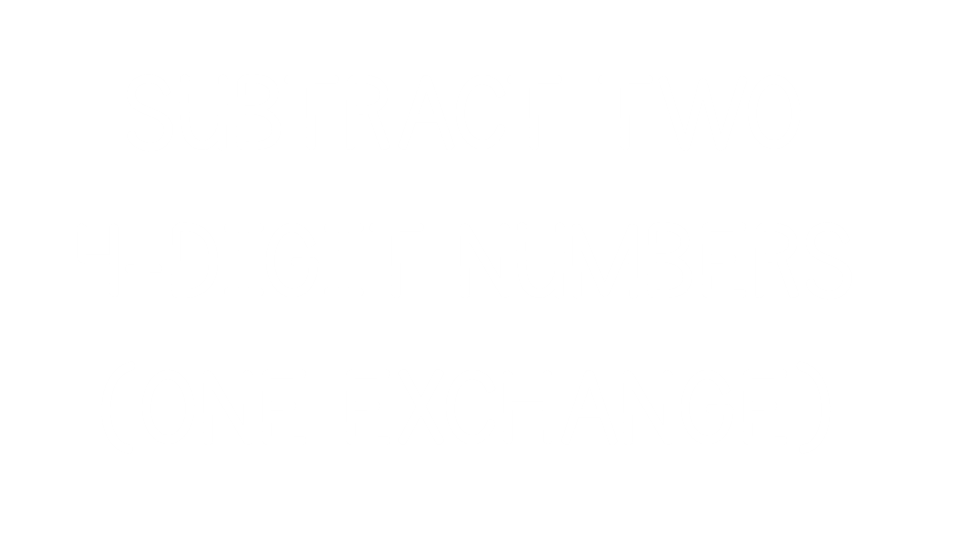 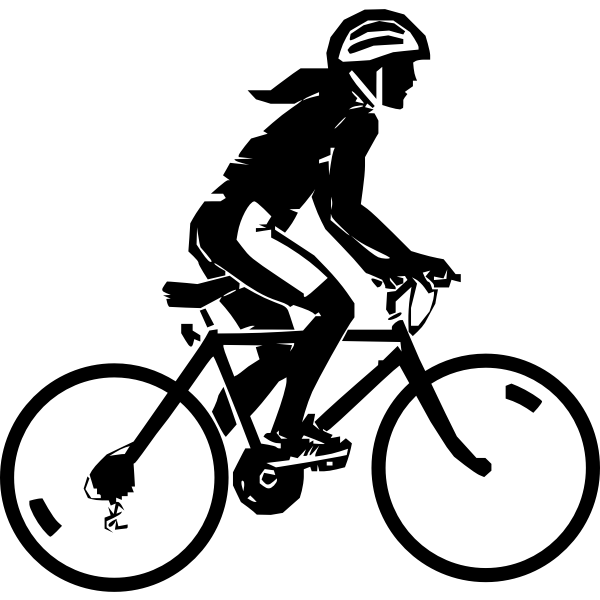 A cyclist rides 4,154 km in May.  
In June she cycles 1,522 km.
How many more km does she cycle during May?
2,632 km
3
1
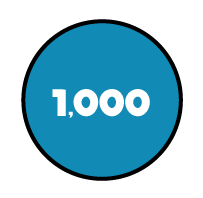 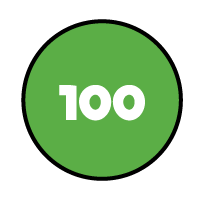 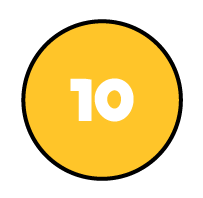 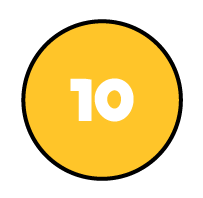 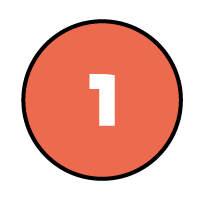 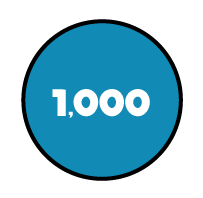 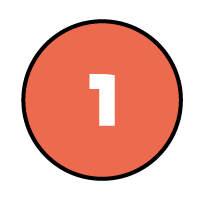 May
4,154
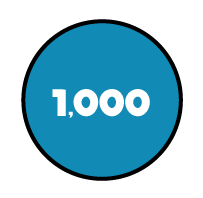 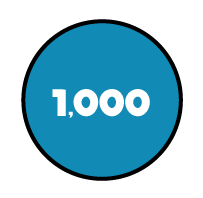 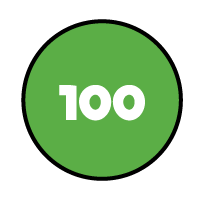 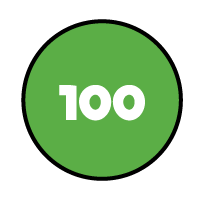 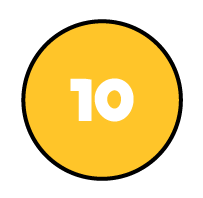 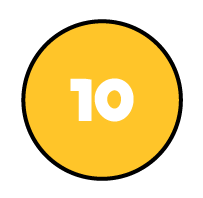 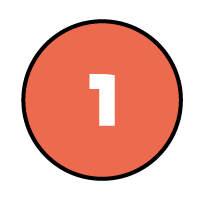 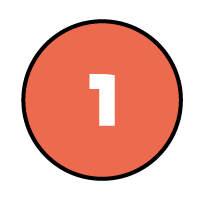 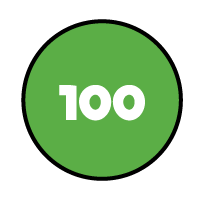 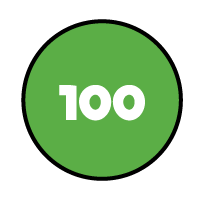 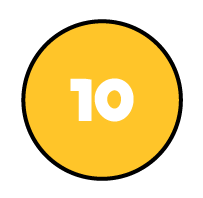 ?
June
1,522
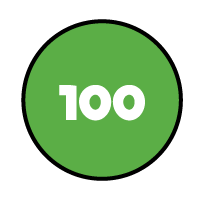 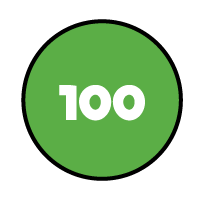 2
6
3
2
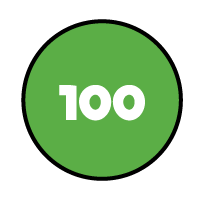 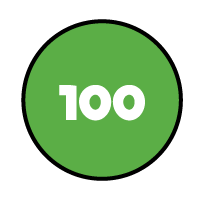 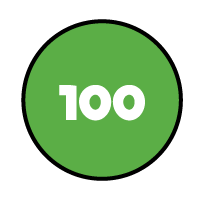 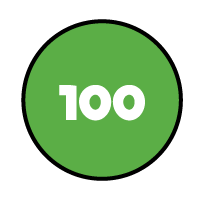 1 thousand = 10 hundreds
1 ten = ____ ones

1 hundred = ____ tens

1 thousand = ____ hundreds
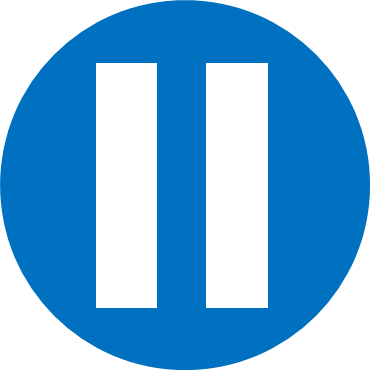 10
Have a think
10
10
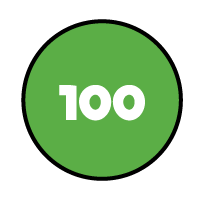 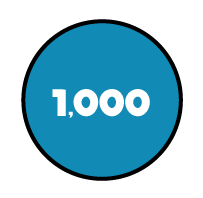 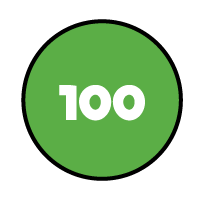 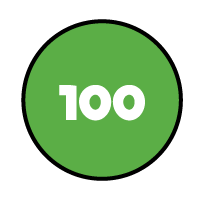 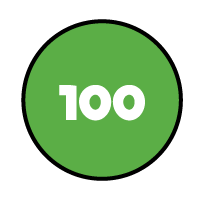 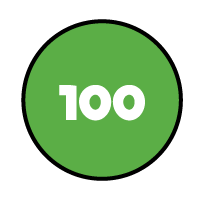 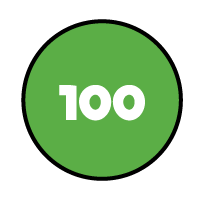 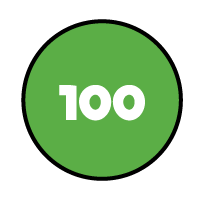 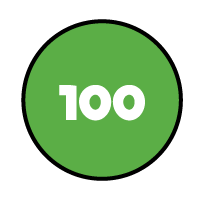 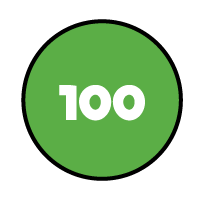 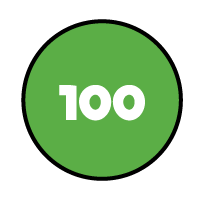 611
7
1
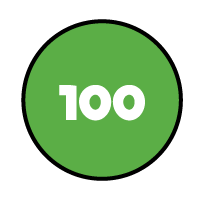 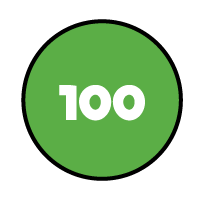 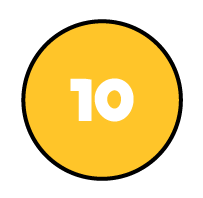 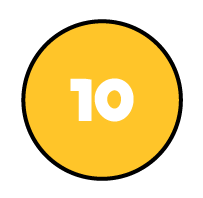 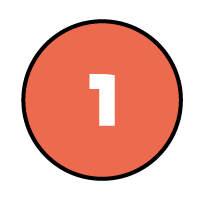 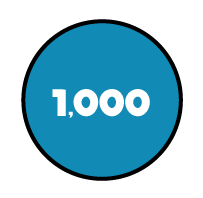 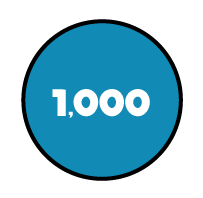 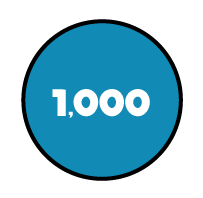 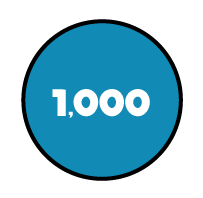 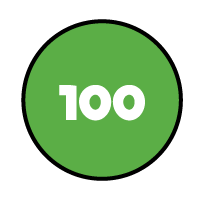 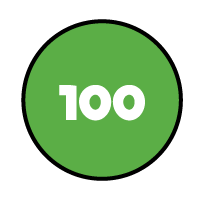 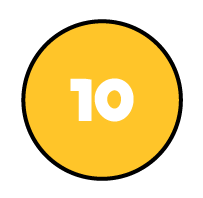 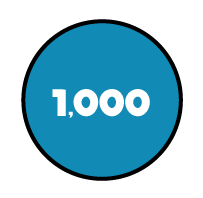 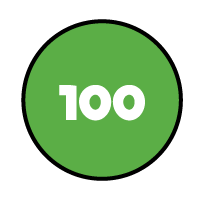 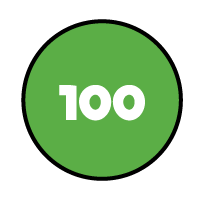 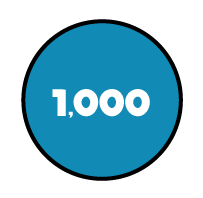 0
6
1
1
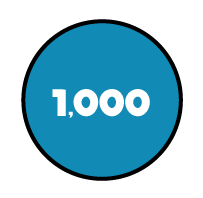 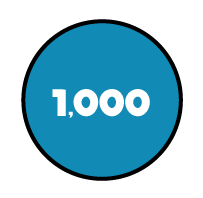 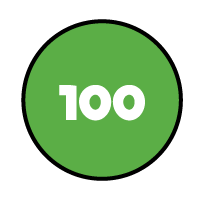 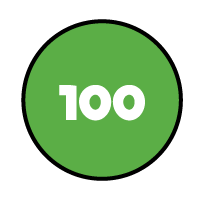 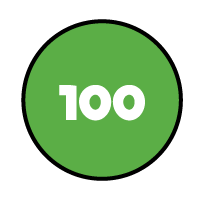 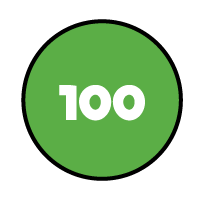 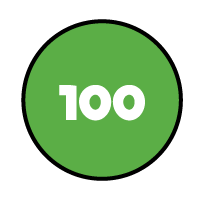 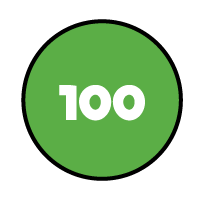 Have a go at questions 1 - 5 on the worksheet
832
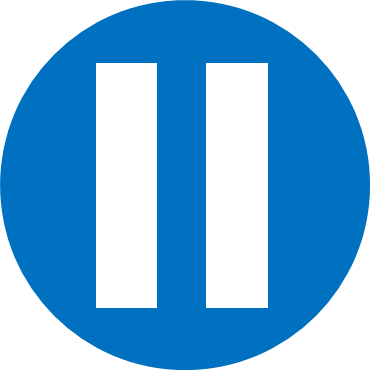 Have a think
1
1
8
0
5 hundreds – 7 hundreds
7 hundreds – 5 hundreds
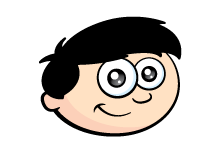 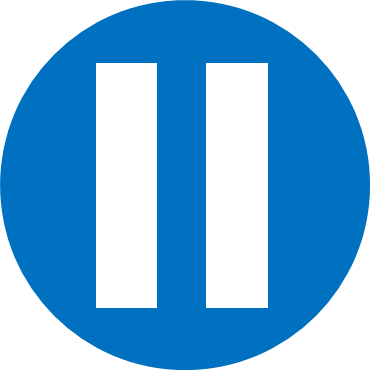 Have a think
Explain why Dexter is not correct.
0
1
7
During a dance competition, Ron scores a total of 3,527 points.  He scores 1,447 points in the morning.  How many points does he score in the afternoon?
2,080 points
3,527    Total points
4
1
1,447
?
2
0
8
0
Morning
Afternoon
Have a go at questions 6 - 9 on the worksheet